1
القبعات الست في التفكير
د. مبارك بن غدير العنزي
2
القبعات الست Six Hats Thinking
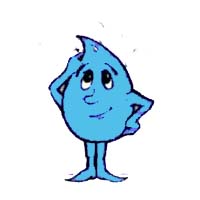 3
[Speaker Notes: لا تنسى ..
أن تسجل ما تشعر أنه مهم .. ( ملاحظات ، أسئلة ، استفسارات ، مداخلات … )

00000000000000000000000000000000000000000000000000000000000000000000000000000000000000000000000000000000000000000000000000000000000000000000000000000000000000000000000000000000000000000000000000000000000000000000000000000000000000000




00000000000000000000000000000000000000000000000000000000000000000000000000000000000000000000000000000000000000000000000000000000000000000000000000000000000000000000000000000000000000000000000000000000000000000000000000000000000000000




00000000000000000000000000000000000000000000000000000000000000000000000000000000000000000000000000000000000000000000000000000000000000000000000000000000000000000000000000000000000000000000000000000000000000000000000000000000000000000




00000000000000000000000000000000000000000000000000000000000000000000000000000000000000000000000000000000000000000000000000000000000000000000000000000000000000000000000000000000000000000000000000000000000000000000000000000000000000000




00000000000000000000000000000000000000000000000000000000000000000000000000000000000000000000000000000000000000000000000000000000000000000000000000000000000000000000000000000000000000000000000000000000000000000000000000000000000000000




00000000000000000000000000000000000000000000000000000000000000000000000000000000000000000000000000000000000000000000000000000000000000000000000000000000000000000000000000000000000000000000000000000000000000000000000000000000000000000




00000000000000000000000000000000000000000000000000000000000000000000000000000000000000000000000000000000000000000000000000000000000000000000000000000000000000000000000000000000000000000000000000000000000000000000000000000000000000000




00000000000000000000000000000000000000000000000000000000000000000000000000000000000000000000000000000000000000000000000000000000000000000000000000000000000000000000000000000000000000000000000000000000000000000000000000000000000000000




00000000000000000000000000000000000000000000000000000000000000000000000000000000000000000000000000000000000000000000000000000000000000000000000000000000000000000000000000000000000000000000000000000000000000000000000000000000000000000




00000000000000000000000000000000000000000000000000000000000000000000000000000000000000000000000000000000000000000000000000000000000000000000000000000000000000000000000000000000000000000000000000000000000000000000000000000000000000000]
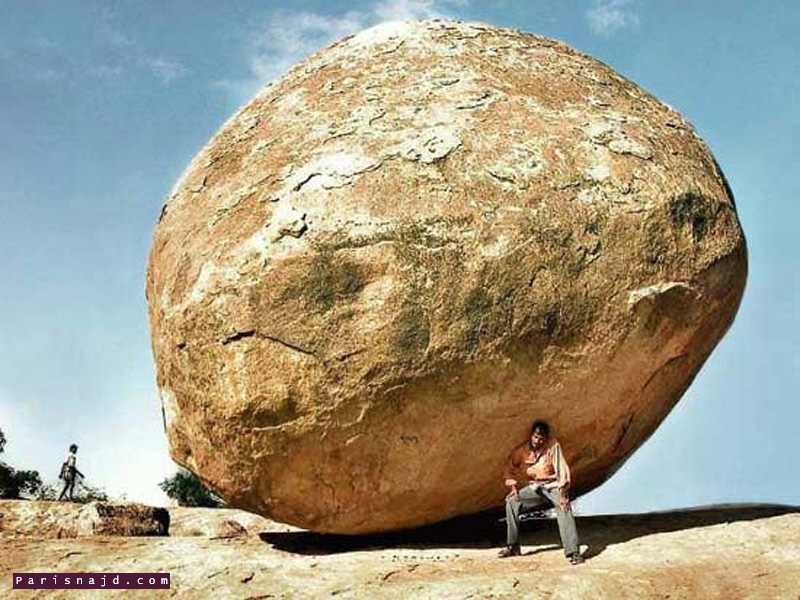 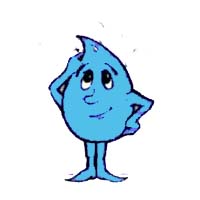 اكتب أكبر عدد من التعليقات على هذه الصورة .
4
[Speaker Notes: لا تنسى ..
أن تسجل ما تشعر أنه مهم .. ( ملاحظات ، أسئلة ، استفسارات ، مداخلات … )

00000000000000000000000000000000000000000000000000000000000000000000000000000000000000000000000000000000000000000000000000000000000000000000000000000000000000000000000000000000000000000000000000000000000000000000000000000000000000000




00000000000000000000000000000000000000000000000000000000000000000000000000000000000000000000000000000000000000000000000000000000000000000000000000000000000000000000000000000000000000000000000000000000000000000000000000000000000000000




00000000000000000000000000000000000000000000000000000000000000000000000000000000000000000000000000000000000000000000000000000000000000000000000000000000000000000000000000000000000000000000000000000000000000000000000000000000000000000




00000000000000000000000000000000000000000000000000000000000000000000000000000000000000000000000000000000000000000000000000000000000000000000000000000000000000000000000000000000000000000000000000000000000000000000000000000000000000000




00000000000000000000000000000000000000000000000000000000000000000000000000000000000000000000000000000000000000000000000000000000000000000000000000000000000000000000000000000000000000000000000000000000000000000000000000000000000000000




00000000000000000000000000000000000000000000000000000000000000000000000000000000000000000000000000000000000000000000000000000000000000000000000000000000000000000000000000000000000000000000000000000000000000000000000000000000000000000




00000000000000000000000000000000000000000000000000000000000000000000000000000000000000000000000000000000000000000000000000000000000000000000000000000000000000000000000000000000000000000000000000000000000000000000000000000000000000000




00000000000000000000000000000000000000000000000000000000000000000000000000000000000000000000000000000000000000000000000000000000000000000000000000000000000000000000000000000000000000000000000000000000000000000000000000000000000000000




00000000000000000000000000000000000000000000000000000000000000000000000000000000000000000000000000000000000000000000000000000000000000000000000000000000000000000000000000000000000000000000000000000000000000000000000000000000000000000




00000000000000000000000000000000000000000000000000000000000000000000000000000000000000000000000000000000000000000000000000000000000000000000000000000000000000000000000000000000000000000000000000000000000000000000000000000000000000000]
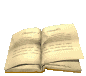 التفكير في الإسلام
5
[Speaker Notes: لا تنسى ..
أن تسجل ما تشعر أنه مهم .. ( ملاحظات ، أسئلة ، استفسارات ، مداخلات … )

00000000000000000000000000000000000000000000000000000000000000000000000000000000000000000000000000000000000000000000000000000000000000000000000000000000000000000000000000000000000000000000000000000000000000000000000000000000000000000




00000000000000000000000000000000000000000000000000000000000000000000000000000000000000000000000000000000000000000000000000000000000000000000000000000000000000000000000000000000000000000000000000000000000000000000000000000000000000000




00000000000000000000000000000000000000000000000000000000000000000000000000000000000000000000000000000000000000000000000000000000000000000000000000000000000000000000000000000000000000000000000000000000000000000000000000000000000000000




00000000000000000000000000000000000000000000000000000000000000000000000000000000000000000000000000000000000000000000000000000000000000000000000000000000000000000000000000000000000000000000000000000000000000000000000000000000000000000




00000000000000000000000000000000000000000000000000000000000000000000000000000000000000000000000000000000000000000000000000000000000000000000000000000000000000000000000000000000000000000000000000000000000000000000000000000000000000000




00000000000000000000000000000000000000000000000000000000000000000000000000000000000000000000000000000000000000000000000000000000000000000000000000000000000000000000000000000000000000000000000000000000000000000000000000000000000000000




00000000000000000000000000000000000000000000000000000000000000000000000000000000000000000000000000000000000000000000000000000000000000000000000000000000000000000000000000000000000000000000000000000000000000000000000000000000000000000




00000000000000000000000000000000000000000000000000000000000000000000000000000000000000000000000000000000000000000000000000000000000000000000000000000000000000000000000000000000000000000000000000000000000000000000000000000000000000000




00000000000000000000000000000000000000000000000000000000000000000000000000000000000000000000000000000000000000000000000000000000000000000000000000000000000000000000000000000000000000000000000000000000000000000000000000000000000000000




00000000000000000000000000000000000000000000000000000000000000000000000000000000000000000000000000000000000000000000000000000000000000000000000000000000000000000000000000000000000000000000000000000000000000000000000000000000000000000]
التفكير في القرآن الكريم  :
إذا ما تفحّصنا كتاب الله ـ عز وجلّ ـ ودقّقنا النظر في آياته، رأينا أنّ هناك أكثر من ثلاثمائة آية تدعو إلى إعمال العقل واستخدام التفكير 
    منها قوله تعالى :
{ أَوَلَمْ يَتَفَكَّرُوا فِي أَنفُسِهِمْ مَا خَلَقَ اللَّهُ السَّمَاوَاتِ وَالْأَرْضَ وَمَا بَيْنَهُمَا إِلَّا بِالْحَقِّ وَأَجَلٍ مُّسَمًّى وَإِنَّ كَثِيرًا مِّنَ النَّاسِ بِلِقَاء رَبِّهِم لَكَافِرُونَ }        
                                                                      (8) سورة الروم
6
[Speaker Notes: لا تنسى ..
أن تسجل ما تشعر أنه مهم .. ( ملاحظات ، أسئلة ، استفسارات ، مداخلات … )

00000000000000000000000000000000000000000000000000000000000000000000000000000000000000000000000000000000000000000000000000000000000000000000000000000000000000000000000000000000000000000000000000000000000000000000000000000000000000000




00000000000000000000000000000000000000000000000000000000000000000000000000000000000000000000000000000000000000000000000000000000000000000000000000000000000000000000000000000000000000000000000000000000000000000000000000000000000000000




00000000000000000000000000000000000000000000000000000000000000000000000000000000000000000000000000000000000000000000000000000000000000000000000000000000000000000000000000000000000000000000000000000000000000000000000000000000000000000




00000000000000000000000000000000000000000000000000000000000000000000000000000000000000000000000000000000000000000000000000000000000000000000000000000000000000000000000000000000000000000000000000000000000000000000000000000000000000000




00000000000000000000000000000000000000000000000000000000000000000000000000000000000000000000000000000000000000000000000000000000000000000000000000000000000000000000000000000000000000000000000000000000000000000000000000000000000000000




00000000000000000000000000000000000000000000000000000000000000000000000000000000000000000000000000000000000000000000000000000000000000000000000000000000000000000000000000000000000000000000000000000000000000000000000000000000000000000




00000000000000000000000000000000000000000000000000000000000000000000000000000000000000000000000000000000000000000000000000000000000000000000000000000000000000000000000000000000000000000000000000000000000000000000000000000000000000000




00000000000000000000000000000000000000000000000000000000000000000000000000000000000000000000000000000000000000000000000000000000000000000000000000000000000000000000000000000000000000000000000000000000000000000000000000000000000000000




00000000000000000000000000000000000000000000000000000000000000000000000000000000000000000000000000000000000000000000000000000000000000000000000000000000000000000000000000000000000000000000000000000000000000000000000000000000000000000




00000000000000000000000000000000000000000000000000000000000000000000000000000000000000000000000000000000000000000000000000000000000000000000000000000000000000000000000000000000000000000000000000000000000000000000000000000000000000000]
التفكير في السنة النبوية :

  إنّ المتأمّل في أحاديث المصطفى ـ صلى الله عليه وسلم ـ ليلحظ أنّ كثيراً منها وجّه إلى إعمال العقل والتفكير والتدبّر في الكون ، وما فيه من آيات دالة على وحدانية الله تعالى وكمال قدرته .
       فعن عبد الله بن عمر ـ رضي الله عنهما ـ قال :             قال رسول الله ـ  صلى الله عليه وسلم : ( إنّ من الشجر شجرة لا يسقط ورقها وإنّها مثل المسلم فحدِّثوني ما هي ؟ فوقع الناس في شجر البوادي ، ووقع في نفسي أنّها النخلة فاستحييت ، ثمّ قالوا حدّثنا ما هي يا رسول الله ؟              قال : هي النخلة ) . ( رواه البخاري )
7
[Speaker Notes: لا تنسى ..
أن تسجل ما تشعر أنه مهم .. ( ملاحظات ، أسئلة ، استفسارات ، مداخلات … )

00000000000000000000000000000000000000000000000000000000000000000000000000000000000000000000000000000000000000000000000000000000000000000000000000000000000000000000000000000000000000000000000000000000000000000000000000000000000000000




00000000000000000000000000000000000000000000000000000000000000000000000000000000000000000000000000000000000000000000000000000000000000000000000000000000000000000000000000000000000000000000000000000000000000000000000000000000000000000




00000000000000000000000000000000000000000000000000000000000000000000000000000000000000000000000000000000000000000000000000000000000000000000000000000000000000000000000000000000000000000000000000000000000000000000000000000000000000000




00000000000000000000000000000000000000000000000000000000000000000000000000000000000000000000000000000000000000000000000000000000000000000000000000000000000000000000000000000000000000000000000000000000000000000000000000000000000000000




00000000000000000000000000000000000000000000000000000000000000000000000000000000000000000000000000000000000000000000000000000000000000000000000000000000000000000000000000000000000000000000000000000000000000000000000000000000000000000




00000000000000000000000000000000000000000000000000000000000000000000000000000000000000000000000000000000000000000000000000000000000000000000000000000000000000000000000000000000000000000000000000000000000000000000000000000000000000000




00000000000000000000000000000000000000000000000000000000000000000000000000000000000000000000000000000000000000000000000000000000000000000000000000000000000000000000000000000000000000000000000000000000000000000000000000000000000000000




00000000000000000000000000000000000000000000000000000000000000000000000000000000000000000000000000000000000000000000000000000000000000000000000000000000000000000000000000000000000000000000000000000000000000000000000000000000000000000




00000000000000000000000000000000000000000000000000000000000000000000000000000000000000000000000000000000000000000000000000000000000000000000000000000000000000000000000000000000000000000000000000000000000000000000000000000000000000000




00000000000000000000000000000000000000000000000000000000000000000000000000000000000000000000000000000000000000000000000000000000000000000000000000000000000000000000000000000000000000000000000000000000000000000000000000000000000000000]
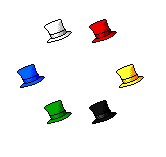 قبعات
 التفكير الستّ
8
تنمية التفكير
 بطريقة القبعات الست

للدكتور / إدوارد دي بونو
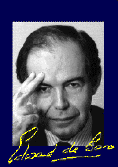 9
[Speaker Notes: لا تنسى ..
أن تسجل ما تشعر أنه مهم .. ( ملاحظات ، أسئلة ، استفسارات ، مداخلات … )

00000000000000000000000000000000000000000000000000000000000000000000000000000000000000000000000000000000000000000000000000000000000000000000000000000000000000000000000000000000000000000000000000000000000000000000000000000000000000000




00000000000000000000000000000000000000000000000000000000000000000000000000000000000000000000000000000000000000000000000000000000000000000000000000000000000000000000000000000000000000000000000000000000000000000000000000000000000000000




00000000000000000000000000000000000000000000000000000000000000000000000000000000000000000000000000000000000000000000000000000000000000000000000000000000000000000000000000000000000000000000000000000000000000000000000000000000000000000




00000000000000000000000000000000000000000000000000000000000000000000000000000000000000000000000000000000000000000000000000000000000000000000000000000000000000000000000000000000000000000000000000000000000000000000000000000000000000000




00000000000000000000000000000000000000000000000000000000000000000000000000000000000000000000000000000000000000000000000000000000000000000000000000000000000000000000000000000000000000000000000000000000000000000000000000000000000000000




00000000000000000000000000000000000000000000000000000000000000000000000000000000000000000000000000000000000000000000000000000000000000000000000000000000000000000000000000000000000000000000000000000000000000000000000000000000000000000




00000000000000000000000000000000000000000000000000000000000000000000000000000000000000000000000000000000000000000000000000000000000000000000000000000000000000000000000000000000000000000000000000000000000000000000000000000000000000000




00000000000000000000000000000000000000000000000000000000000000000000000000000000000000000000000000000000000000000000000000000000000000000000000000000000000000000000000000000000000000000000000000000000000000000000000000000000000000000




00000000000000000000000000000000000000000000000000000000000000000000000000000000000000000000000000000000000000000000000000000000000000000000000000000000000000000000000000000000000000000000000000000000000000000000000000000000000000000




00000000000000000000000000000000000000000000000000000000000000000000000000000000000000000000000000000000000000000000000000000000000000000000000000000000000000000000000000000000000000000000000000000000000000000000000000000000000000000]
الهدف من الطريقة  :
التعرف على أساليب ومهارات التفكير الجديدة  .
تصحيح المفاهيم المغلوطة  .  
السيطرة على المشاعر والأحاسيس  .   
تقبل الآخرين واحترام آرائهم  .   
النظرة إلى الفكرة من زوايا مختلفة  . 
تعلم أساليب فنّ المناقشة والحوار  .  
الكل يستطيع لبس القبعات الست .
10
[Speaker Notes: لا تنسى ..
أن تسجل ما تشعر أنه مهم .. ( ملاحظات ، أسئلة ، استفسارات ، مداخلات … )

00000000000000000000000000000000000000000000000000000000000000000000000000000000000000000000000000000000000000000000000000000000000000000000000000000000000000000000000000000000000000000000000000000000000000000000000000000000000000000




00000000000000000000000000000000000000000000000000000000000000000000000000000000000000000000000000000000000000000000000000000000000000000000000000000000000000000000000000000000000000000000000000000000000000000000000000000000000000000




00000000000000000000000000000000000000000000000000000000000000000000000000000000000000000000000000000000000000000000000000000000000000000000000000000000000000000000000000000000000000000000000000000000000000000000000000000000000000000




00000000000000000000000000000000000000000000000000000000000000000000000000000000000000000000000000000000000000000000000000000000000000000000000000000000000000000000000000000000000000000000000000000000000000000000000000000000000000000




00000000000000000000000000000000000000000000000000000000000000000000000000000000000000000000000000000000000000000000000000000000000000000000000000000000000000000000000000000000000000000000000000000000000000000000000000000000000000000




00000000000000000000000000000000000000000000000000000000000000000000000000000000000000000000000000000000000000000000000000000000000000000000000000000000000000000000000000000000000000000000000000000000000000000000000000000000000000000




00000000000000000000000000000000000000000000000000000000000000000000000000000000000000000000000000000000000000000000000000000000000000000000000000000000000000000000000000000000000000000000000000000000000000000000000000000000000000000




00000000000000000000000000000000000000000000000000000000000000000000000000000000000000000000000000000000000000000000000000000000000000000000000000000000000000000000000000000000000000000000000000000000000000000000000000000000000000000




00000000000000000000000000000000000000000000000000000000000000000000000000000000000000000000000000000000000000000000000000000000000000000000000000000000000000000000000000000000000000000000000000000000000000000000000000000000000000000




00000000000000000000000000000000000000000000000000000000000000000000000000000000000000000000000000000000000000000000000000000000000000000000000000000000000000000000000000000000000000000000000000000000000000000000000000000000000000000]
القبعة البيضاء
يمثل دور الكمبيوتر في إعطاء المعلومات  . 
يهتم بالوقائع والأرقام والإحصاءات  .
يجيب إجابات محددة ومباشرة  . 
ينصت جيدا  .
يهتم بالأسئلة المحددة للحصول على المعلومات والأرقام .
حيادي ومتجرد من العواطف  .
11
[Speaker Notes: لا تنسى ..
أن تسجل ما تشعر أنه مهم .. ( ملاحظات ، أسئلة ، استفسارات ، مداخلات … )

00000000000000000000000000000000000000000000000000000000000000000000000000000000000000000000000000000000000000000000000000000000000000000000000000000000000000000000000000000000000000000000000000000000000000000000000000000000000000000




00000000000000000000000000000000000000000000000000000000000000000000000000000000000000000000000000000000000000000000000000000000000000000000000000000000000000000000000000000000000000000000000000000000000000000000000000000000000000000




00000000000000000000000000000000000000000000000000000000000000000000000000000000000000000000000000000000000000000000000000000000000000000000000000000000000000000000000000000000000000000000000000000000000000000000000000000000000000000




00000000000000000000000000000000000000000000000000000000000000000000000000000000000000000000000000000000000000000000000000000000000000000000000000000000000000000000000000000000000000000000000000000000000000000000000000000000000000000




00000000000000000000000000000000000000000000000000000000000000000000000000000000000000000000000000000000000000000000000000000000000000000000000000000000000000000000000000000000000000000000000000000000000000000000000000000000000000000




00000000000000000000000000000000000000000000000000000000000000000000000000000000000000000000000000000000000000000000000000000000000000000000000000000000000000000000000000000000000000000000000000000000000000000000000000000000000000000




00000000000000000000000000000000000000000000000000000000000000000000000000000000000000000000000000000000000000000000000000000000000000000000000000000000000000000000000000000000000000000000000000000000000000000000000000000000000000000




00000000000000000000000000000000000000000000000000000000000000000000000000000000000000000000000000000000000000000000000000000000000000000000000000000000000000000000000000000000000000000000000000000000000000000000000000000000000000000




00000000000000000000000000000000000000000000000000000000000000000000000000000000000000000000000000000000000000000000000000000000000000000000000000000000000000000000000000000000000000000000000000000000000000000000000000000000000000000




00000000000000000000000000000000000000000000000000000000000000000000000000000000000000000000000000000000000000000000000000000000000000000000000000000000000000000000000000000000000000000000000000000000000000000000000000000000000000000]
القبعة الحمراء
يظهر مشاعر وأحاسيس مثل السرور والقلق 
   والثقة والغضب والشك والغيرة والخوف  .. 
يهتم بالمشاعر والأحاسيس ولو لم تدعم بالحقائق 
   أو المعلومات  .  
يميل للإحساس الداخلي والتحيز العاطفي  .   
يبني تساؤلاته وآراءه على أساس عاطفي واستجابةً لمشاعره  .
12
[Speaker Notes: لا تنسى ..
أن تسجل ما تشعر أنه مهم .. ( ملاحظات ، أسئلة ، استفسارات ، مداخلات … )

00000000000000000000000000000000000000000000000000000000000000000000000000000000000000000000000000000000000000000000000000000000000000000000000000000000000000000000000000000000000000000000000000000000000000000000000000000000000000000




00000000000000000000000000000000000000000000000000000000000000000000000000000000000000000000000000000000000000000000000000000000000000000000000000000000000000000000000000000000000000000000000000000000000000000000000000000000000000000




00000000000000000000000000000000000000000000000000000000000000000000000000000000000000000000000000000000000000000000000000000000000000000000000000000000000000000000000000000000000000000000000000000000000000000000000000000000000000000




00000000000000000000000000000000000000000000000000000000000000000000000000000000000000000000000000000000000000000000000000000000000000000000000000000000000000000000000000000000000000000000000000000000000000000000000000000000000000000




00000000000000000000000000000000000000000000000000000000000000000000000000000000000000000000000000000000000000000000000000000000000000000000000000000000000000000000000000000000000000000000000000000000000000000000000000000000000000000




00000000000000000000000000000000000000000000000000000000000000000000000000000000000000000000000000000000000000000000000000000000000000000000000000000000000000000000000000000000000000000000000000000000000000000000000000000000000000000




00000000000000000000000000000000000000000000000000000000000000000000000000000000000000000000000000000000000000000000000000000000000000000000000000000000000000000000000000000000000000000000000000000000000000000000000000000000000000000




00000000000000000000000000000000000000000000000000000000000000000000000000000000000000000000000000000000000000000000000000000000000000000000000000000000000000000000000000000000000000000000000000000000000000000000000000000000000000000




00000000000000000000000000000000000000000000000000000000000000000000000000000000000000000000000000000000000000000000000000000000000000000000000000000000000000000000000000000000000000000000000000000000000000000000000000000000000000000




00000000000000000000000000000000000000000000000000000000000000000000000000000000000000000000000000000000000000000000000000000000000000000000000000000000000000000000000000000000000000000000000000000000000000000000000000000000000000000]
القبعة السوداء
ينتقد آراء الآخرين ويرفضها.
سمته التشاؤم وعدم التفاؤل .
يركز على احتمالات الفشل ويقلّل احتمالات النجاح .
يوضح ويبرّر أسباب عدم النجاح بطرق مختلفة  .  
يوضح نقاط الضعف ويركز على الجوانب السلبية في الفكرة . 
يركز على العوائق والتجارب الفاشلة .
13
[Speaker Notes: لا تنسى ..
أن تسجل ما تشعر أنه مهم .. ( ملاحظات ، أسئلة ، استفسارات ، مداخلات … )

00000000000000000000000000000000000000000000000000000000000000000000000000000000000000000000000000000000000000000000000000000000000000000000000000000000000000000000000000000000000000000000000000000000000000000000000000000000000000000




00000000000000000000000000000000000000000000000000000000000000000000000000000000000000000000000000000000000000000000000000000000000000000000000000000000000000000000000000000000000000000000000000000000000000000000000000000000000000000




00000000000000000000000000000000000000000000000000000000000000000000000000000000000000000000000000000000000000000000000000000000000000000000000000000000000000000000000000000000000000000000000000000000000000000000000000000000000000000




00000000000000000000000000000000000000000000000000000000000000000000000000000000000000000000000000000000000000000000000000000000000000000000000000000000000000000000000000000000000000000000000000000000000000000000000000000000000000000




00000000000000000000000000000000000000000000000000000000000000000000000000000000000000000000000000000000000000000000000000000000000000000000000000000000000000000000000000000000000000000000000000000000000000000000000000000000000000000




00000000000000000000000000000000000000000000000000000000000000000000000000000000000000000000000000000000000000000000000000000000000000000000000000000000000000000000000000000000000000000000000000000000000000000000000000000000000000000




00000000000000000000000000000000000000000000000000000000000000000000000000000000000000000000000000000000000000000000000000000000000000000000000000000000000000000000000000000000000000000000000000000000000000000000000000000000000000000




00000000000000000000000000000000000000000000000000000000000000000000000000000000000000000000000000000000000000000000000000000000000000000000000000000000000000000000000000000000000000000000000000000000000000000000000000000000000000000




00000000000000000000000000000000000000000000000000000000000000000000000000000000000000000000000000000000000000000000000000000000000000000000000000000000000000000000000000000000000000000000000000000000000000000000000000000000000000000




00000000000000000000000000000000000000000000000000000000000000000000000000000000000000000000000000000000000000000000000000000000000000000000000000000000000000000000000000000000000000000000000000000000000000000000000000000000000000000]
القبعة الصفراء
يركز على إبراز احتمالات النجاح ويقلل احتمالات الفشل .
متفائل وإيجابي وجريء .
يوضح نقاط القوة في الموضوع أو الموقف .
لا يستعمل المشاعر والأحاسيس بل آراؤه تعتمد على المنطقية . 
يهتم بالفرص والحرص على استغلالها .
يتوقع النجاح ويشجّع نفسه على الإقدام دائماً .
14
[Speaker Notes: لا تنسى ..
أن تسجل ما تشعر أنه مهم .. ( ملاحظات ، أسئلة ، استفسارات ، مداخلات … )

00000000000000000000000000000000000000000000000000000000000000000000000000000000000000000000000000000000000000000000000000000000000000000000000000000000000000000000000000000000000000000000000000000000000000000000000000000000000000000




00000000000000000000000000000000000000000000000000000000000000000000000000000000000000000000000000000000000000000000000000000000000000000000000000000000000000000000000000000000000000000000000000000000000000000000000000000000000000000




00000000000000000000000000000000000000000000000000000000000000000000000000000000000000000000000000000000000000000000000000000000000000000000000000000000000000000000000000000000000000000000000000000000000000000000000000000000000000000




00000000000000000000000000000000000000000000000000000000000000000000000000000000000000000000000000000000000000000000000000000000000000000000000000000000000000000000000000000000000000000000000000000000000000000000000000000000000000000




00000000000000000000000000000000000000000000000000000000000000000000000000000000000000000000000000000000000000000000000000000000000000000000000000000000000000000000000000000000000000000000000000000000000000000000000000000000000000000




00000000000000000000000000000000000000000000000000000000000000000000000000000000000000000000000000000000000000000000000000000000000000000000000000000000000000000000000000000000000000000000000000000000000000000000000000000000000000000




00000000000000000000000000000000000000000000000000000000000000000000000000000000000000000000000000000000000000000000000000000000000000000000000000000000000000000000000000000000000000000000000000000000000000000000000000000000000000000




00000000000000000000000000000000000000000000000000000000000000000000000000000000000000000000000000000000000000000000000000000000000000000000000000000000000000000000000000000000000000000000000000000000000000000000000000000000000000000




00000000000000000000000000000000000000000000000000000000000000000000000000000000000000000000000000000000000000000000000000000000000000000000000000000000000000000000000000000000000000000000000000000000000000000000000000000000000000000




00000000000000000000000000000000000000000000000000000000000000000000000000000000000000000000000000000000000000000000000000000000000000000000000000000000000000000000000000000000000000000000000000000000000000000000000000000000000000000]
القبعة الخضراء
يحرص على الجديد من الأفكار والآراء والمفاهيم والتجارب .
يبحث عن البدائل لكل أمر .
لا يمانع في أخذ الوقت للتفكير في الجديد .
يستعمل عبارات إبداعية .. ماذا لو .... ؟
يحاول تطوير الأفكار الجديدة أو الغريبة .  
مبدع ومبتكر لأفكار جديدة .
مستعدّ للتحمّل والمخاطرة في استكشاف الجديد .
15
[Speaker Notes: لا تنسى ..
أن تسجل ما تشعر أنه مهم .. ( ملاحظات ، أسئلة ، استفسارات ، مداخلات … )

00000000000000000000000000000000000000000000000000000000000000000000000000000000000000000000000000000000000000000000000000000000000000000000000000000000000000000000000000000000000000000000000000000000000000000000000000000000000000000




00000000000000000000000000000000000000000000000000000000000000000000000000000000000000000000000000000000000000000000000000000000000000000000000000000000000000000000000000000000000000000000000000000000000000000000000000000000000000000




00000000000000000000000000000000000000000000000000000000000000000000000000000000000000000000000000000000000000000000000000000000000000000000000000000000000000000000000000000000000000000000000000000000000000000000000000000000000000000




00000000000000000000000000000000000000000000000000000000000000000000000000000000000000000000000000000000000000000000000000000000000000000000000000000000000000000000000000000000000000000000000000000000000000000000000000000000000000000




00000000000000000000000000000000000000000000000000000000000000000000000000000000000000000000000000000000000000000000000000000000000000000000000000000000000000000000000000000000000000000000000000000000000000000000000000000000000000000




00000000000000000000000000000000000000000000000000000000000000000000000000000000000000000000000000000000000000000000000000000000000000000000000000000000000000000000000000000000000000000000000000000000000000000000000000000000000000000




00000000000000000000000000000000000000000000000000000000000000000000000000000000000000000000000000000000000000000000000000000000000000000000000000000000000000000000000000000000000000000000000000000000000000000000000000000000000000000




00000000000000000000000000000000000000000000000000000000000000000000000000000000000000000000000000000000000000000000000000000000000000000000000000000000000000000000000000000000000000000000000000000000000000000000000000000000000000000




00000000000000000000000000000000000000000000000000000000000000000000000000000000000000000000000000000000000000000000000000000000000000000000000000000000000000000000000000000000000000000000000000000000000000000000000000000000000000000




00000000000000000000000000000000000000000000000000000000000000000000000000000000000000000000000000000000000000000000000000000000000000000000000000000000000000000000000000000000000000000000000000000000000000000000000000000000000000000]
القبعة الزرقاء
يبرمج ويرتب الخطوات بشكل دقيق .
يوجّـه ويدير الحوار والنقاش للخروج بأفكار عملية .
يركز على محور الموضوع ويتجنب الجدل غير المفيد .
يدير دفة اللقاء بأسلوب لبق .
يلخص الآراء ويجمعها ويبلورها .
يرى قبعات الآخرين بوضوح .
16
[Speaker Notes: لا تنسى ..
أن تسجل ما تشعر أنه مهم .. ( ملاحظات ، أسئلة ، استفسارات ، مداخلات … )

00000000000000000000000000000000000000000000000000000000000000000000000000000000000000000000000000000000000000000000000000000000000000000000000000000000000000000000000000000000000000000000000000000000000000000000000000000000000000000




00000000000000000000000000000000000000000000000000000000000000000000000000000000000000000000000000000000000000000000000000000000000000000000000000000000000000000000000000000000000000000000000000000000000000000000000000000000000000000




00000000000000000000000000000000000000000000000000000000000000000000000000000000000000000000000000000000000000000000000000000000000000000000000000000000000000000000000000000000000000000000000000000000000000000000000000000000000000000




00000000000000000000000000000000000000000000000000000000000000000000000000000000000000000000000000000000000000000000000000000000000000000000000000000000000000000000000000000000000000000000000000000000000000000000000000000000000000000




00000000000000000000000000000000000000000000000000000000000000000000000000000000000000000000000000000000000000000000000000000000000000000000000000000000000000000000000000000000000000000000000000000000000000000000000000000000000000000




00000000000000000000000000000000000000000000000000000000000000000000000000000000000000000000000000000000000000000000000000000000000000000000000000000000000000000000000000000000000000000000000000000000000000000000000000000000000000000




00000000000000000000000000000000000000000000000000000000000000000000000000000000000000000000000000000000000000000000000000000000000000000000000000000000000000000000000000000000000000000000000000000000000000000000000000000000000000000




00000000000000000000000000000000000000000000000000000000000000000000000000000000000000000000000000000000000000000000000000000000000000000000000000000000000000000000000000000000000000000000000000000000000000000000000000000000000000000




00000000000000000000000000000000000000000000000000000000000000000000000000000000000000000000000000000000000000000000000000000000000000000000000000000000000000000000000000000000000000000000000000000000000000000000000000000000000000000




00000000000000000000000000000000000000000000000000000000000000000000000000000000000000000000000000000000000000000000000000000000000000000000000000000000000000000000000000000000000000000000000000000000000000000000000000000000000000000]
تدريبات على التفكير بطريقة القبعات الست
17
[Speaker Notes: لا تنسى ..
أن تسجل ما تشعر أنه مهم .. ( ملاحظات ، أسئلة ، استفسارات ، مداخلات … )

00000000000000000000000000000000000000000000000000000000000000000000000000000000000000000000000000000000000000000000000000000000000000000000000000000000000000000000000000000000000000000000000000000000000000000000000000000000000000000




00000000000000000000000000000000000000000000000000000000000000000000000000000000000000000000000000000000000000000000000000000000000000000000000000000000000000000000000000000000000000000000000000000000000000000000000000000000000000000




00000000000000000000000000000000000000000000000000000000000000000000000000000000000000000000000000000000000000000000000000000000000000000000000000000000000000000000000000000000000000000000000000000000000000000000000000000000000000000




00000000000000000000000000000000000000000000000000000000000000000000000000000000000000000000000000000000000000000000000000000000000000000000000000000000000000000000000000000000000000000000000000000000000000000000000000000000000000000




00000000000000000000000000000000000000000000000000000000000000000000000000000000000000000000000000000000000000000000000000000000000000000000000000000000000000000000000000000000000000000000000000000000000000000000000000000000000000000




00000000000000000000000000000000000000000000000000000000000000000000000000000000000000000000000000000000000000000000000000000000000000000000000000000000000000000000000000000000000000000000000000000000000000000000000000000000000000000




00000000000000000000000000000000000000000000000000000000000000000000000000000000000000000000000000000000000000000000000000000000000000000000000000000000000000000000000000000000000000000000000000000000000000000000000000000000000000000




00000000000000000000000000000000000000000000000000000000000000000000000000000000000000000000000000000000000000000000000000000000000000000000000000000000000000000000000000000000000000000000000000000000000000000000000000000000000000000




00000000000000000000000000000000000000000000000000000000000000000000000000000000000000000000000000000000000000000000000000000000000000000000000000000000000000000000000000000000000000000000000000000000000000000000000000000000000000000




00000000000000000000000000000000000000000000000000000000000000000000000000000000000000000000000000000000000000000000000000000000000000000000000000000000000000000000000000000000000000000000000000000000000000000000000000000000000000000]
اقترح أحدهم إضافة الملح إلى الآيس كريم ،              اقرأ التعليقات التالية واكتب نوع قبعة التفكير في الجدول .
الجدول
18
نوع التفكير
 ( لون القبعة  (
التعليق
المتحدث
أنا لا أحب تلك الفكرة ؟
سعد
ولكنها ربما تضيف طعماً رائعاً ؟
عمر
لن تنجح ، لأن الملح سوف يذيب الآيس كريم ؟
عبد الله
في بعض الأحيان  يوضع لوزاً مملحاً في الآيس كريم .
أحمد
كم من الملح يمكن أن يوضع حتى يصبح طعمه لذيذاً ؟
خالد
لماذا لا نفكر بالنقاط الإيجابية أولاً ثم النقاط السلبية ؟
محمد
19
لون القبعة
م
الجملة
لا تسألني عن السبب ، لأنني لا أحب هذه الفكرة .
1
2
أعتقد أنّ المدير لن يأخذ بوجهة نظرنا .
أعطني الدرجات النهائية الخاصة بالتلاميذ             في مادة الرياضيات.
3
دعونا نركّز على ما يريده كلٌ منّا لمناقشة        هذا الموضوع .
4
إنّ نصف الكوب ليس فارغاً ولكن نصفه الآخر ممتلئ .
5
ماذا لو جعلنا إطارات السيارات ممتلئة بالماء  بدلاً من الهواء ؟
6
بيّن أيّ لون من القبعات يرتديها المتحدث عندما يقول ما يلي :
20
مبادئ وقواعد الإبداع
* أفضل طريقة للحصول على أفكار رائعة ، هي أن تحصل على أفكار كثيرة ، ثم تلغي غير الجيد منها. 
* اكتب أفكارك قبل أن تنساها .
* انظر إلى المشكلة من عدة زوايا .
* الحل موجود لأي مشكلة ، المهم طرح الأسئلة الصحيحة التي تكشف عن ذلك الحل .
* حاول أن تتخيل الوضع عند حل المشكلة قبل أن تبدأ بتطبيق الحل .
* عند حلّ أيّ مشكلة ، انظر للأمر من وجهة نظر شخص آخر
 له علاقة بالمشكلة .
21
* لا تستعجل النتائج . 
* ركّز على الجوانب المثيرة في الفكرة  .
* تعوّد على التغيير ، حتى لا تصبح أسيراً للعادة  . 
* توقّع حدوث احتمالات أخرى  .
* تأمل في مخلوقات الله عز وجل وعجائب خلقه  .
* العقل بمثابة البنك ، على قدر ما تضع فيه من أفكار يكبر الرصيد  .
* أطلق العنان لخيالك ، ولا تحصر تفكيرك في نطاقٍ واحد .
22
معوقات وقاتلات المواهب والإبداع
*  عدم الاستعانة بالله عز وجل . 
* الاستجابة لمشاعر داخلية ( الشعور بالنقص ، أنا ضعيف ، لا أستطيع ، مستحيل ، لست مؤهلاً  ، لا يمكن تغيير الواقع ، .... ) .
* الاستجابة لمحبّطات خارجية ( ضحك ، استهزاء ، استياء ) .
* الخوف من الفشل ، والخجل، والاستحياء ، وعدم تحمل المسؤولية . 
* ضياع الوقت والانغماس في الشهوات والمفاسد . 
* التقليد الأعمى  .
* الرضا بالواقع و اتباع أسلوب ( كلّ شيء على ما يرام  ) . 
* الاعتقاد أنّ الإبداع لفئة معينة من الناس  .
23
أشكركم على حسن الإصغاء والمشاركة 
وأتمنى لكم التوفيق والسّداد
24
خطوات هامة للنجاح الدراسي
ـ لا يسعى للنجاح من لا يملك الطموح .. فكن طموحاً وانظر إلى المعالي .
ـ النجاح عمل وجِدّ وتضحية .. فاعمل وجِدّ واجتهد لتحقّق هدفك .
    وقلّ من جدّ في أمرٍ يحاوله  * * *  واستعمل الصبرَ إلا فاز بالظفرِ
ـ كلّ إنسان يمتلك طاقات كبيرة وقُوى خفية ، يحتاج أن يزيل عنها غبار التقصير والكسل .
ـ اشطب كل الكلمات السلبية من نفسك مثل : " لا أستطيع – قد أفشل.. "       وردّد باستمرار "  أنا أستحق الأفضل ـ  أنا مبدع  ـ  أنا ممتاز  ـ  أنا قادر .. " 
ـ لا تخشَ الفشل ، بل استغلّه ليكون جسراً لك نحو النجاح . ولا تترك محاولةً فاشلةً تصيبك بالإحباط .
25
ـ احذر رفقاء السوء وقَتلة الوقت . ـ لا تذاكر أبداً وأنت مرهق ، ونظّم كراستك ترتاح في مذاكرتك .
ـ  الفهم أولاً .. يساعد على الحفظ والتخزين .
ـ قسّم الدرس إلى أجزاء ، وارسم صوراً تخطيطية لكلّ جزء .
ـ قاوم النسيان ودعّم التذكّر ( الحماس ـ الراحة – التخيل والربط –  التكرار – التلخيص ـ المذاكرة قبل النوم . . . ) .
ـ أكثر من الطاعات وتجنّب المعاصي .. قال الإمام الشافعي :
   شكوت إلى وكيع سوء حفظي  * * *  فأرشدني إلى ترك المعاصي
26
قال رسول الله صلى الله عليه وسلم :

نعمتان مغبونٌ فيهما كثيرٌ من الناس :
          الصحة والفراغ
فحافظ على صحتك ، واجعلها عوناً لك على طاعة الله .
واستغلّ وقت فراغك بما يعود عليك وعلى دينك وأمتك ووطنك بالنفع والفائدة .
27